NSW Football Legacy Fund ROUND 2 – 2023/24INFRASTRUCTURE STREAM
Information session – JUNE 2023
Nick TitcumeSenior Project Officer - Major Sport EventsOffice of Sport
8 June 2023
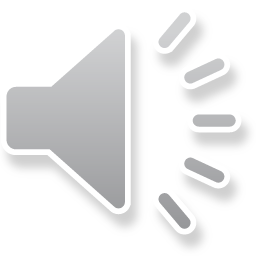 [Speaker Notes: Hello and welcome to the information session on the Infrastructure stream under the NSW Football Legacy Fund.]
Acknowledgement of Country
The Office of Sport acknowledges the Aboriginal people, the Traditional Custodians of this land, and pays respect to our Aboriginal Elders – past, present and emerging.
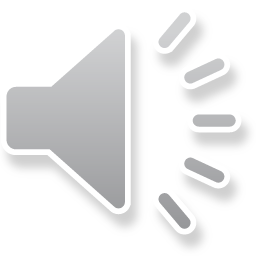 [Speaker Notes: Before I begin, I would like to acknowledge the Traditional Custodians of Wangal Country, the lands on where I am presenting from today.  As well as acknowledging the traditional custodians I would like to recognize the continuing connection of Aboriginal and Torres Strait Islander peoples to their land, waterways and sky and to pay my respects to Elders, past, present and emerging.]
CONTENTS
Program overview 
Program objectives
Eligible applicants
Projects costs & ineligible project costs
Key considerations for your application
Required documents
Application process
Assessment criteria and process
Applications Timeline
Contact Information
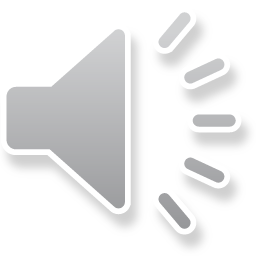 Descriptor
3
[Speaker Notes: The Office of Sport is very fortunate to work closely with a range of partners to deliver this legacy program:  
Football NSW
Northern NSW Football; and 
Football Australia
I acknowledge each of them, their contribution and commitment to ensuring that hosting the FIFA Women’s World Cup 2023 provides a positive legacy for football throughout the state of NSW. 
The purpose of today’s session is to walk you through the NSW football legacy fund which is being administered by the Office of Sport. This presentation specifically relates to the infrastructure stream, there is a separate presentation on the grants available for football participation projects. 
I will take you through the details of the Fund, the application and assessment process and the all important timeline. 
So, let’s get started.]
Program Objectives
The key objectives of the Infrastructure stream of the Fund are to:
Improve the quality and/or number of Football facilities in NSW
Increase the utilisation of football facilities 
Support the equitable provision of, and access to, football facilities to grow participation for women and girls
Improve the football experience for players, referees, coaches, administrators, and spectators
These objectives align with Football Australia’s (FA) Legacy ’23 strategy, contributing to FA’s aim of 50% female participation by 2027.
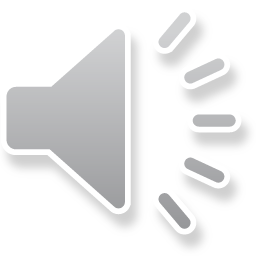 [Speaker Notes: Hosting the FIFA Women’s World Cup 2023 is a landmark event and provides a great opportunity to increase participation and develop the sport of football in NSW.
The objectives for this infrastructure stream are to fund projects that will: 
Improve the quality and/or number of Football facilities in NSW
Increase the utilisation of football facilities 
Support the equitable provision of, and access to, football facilities to grow participation for women and girls
Improve the football experience for players, referees, coaches, administrators, and spectators
Grant applications must clearly articulate which of these objectives their project is aligned to and how they will meet it. Projects need to align to one or more of these objectives.]
Program Overview
Applications close:1pm Friday,
11 August
2023
Applications open:Thursday,
8 June 2023
Total funds available for round 1 of the grant program is: $2,670,000 (Ex GST)
Grants are available from $25,000 to $150,000.
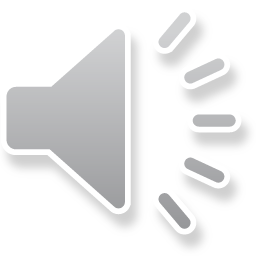 [Speaker Notes: This is the second round of the grant program. For this round there will be up to $2.67 million in funding available under the Infrastructure stream. 
The minimum grant amount is $25,000 and the maximum is $150,000. 
For all projects, applicants must contribute 50% to the total cost of the project. So as an example if your total project cost is $50,000, you can apply for $25,000 and need to contribute a matched amount of $25,000. If a total project cost was $500,000, you can only apply for the maximum of $150,000 so would need to secure the remaining $350,000.
Applications are now open and will close at 1pm on the date listed here.]
Eligible Applicants
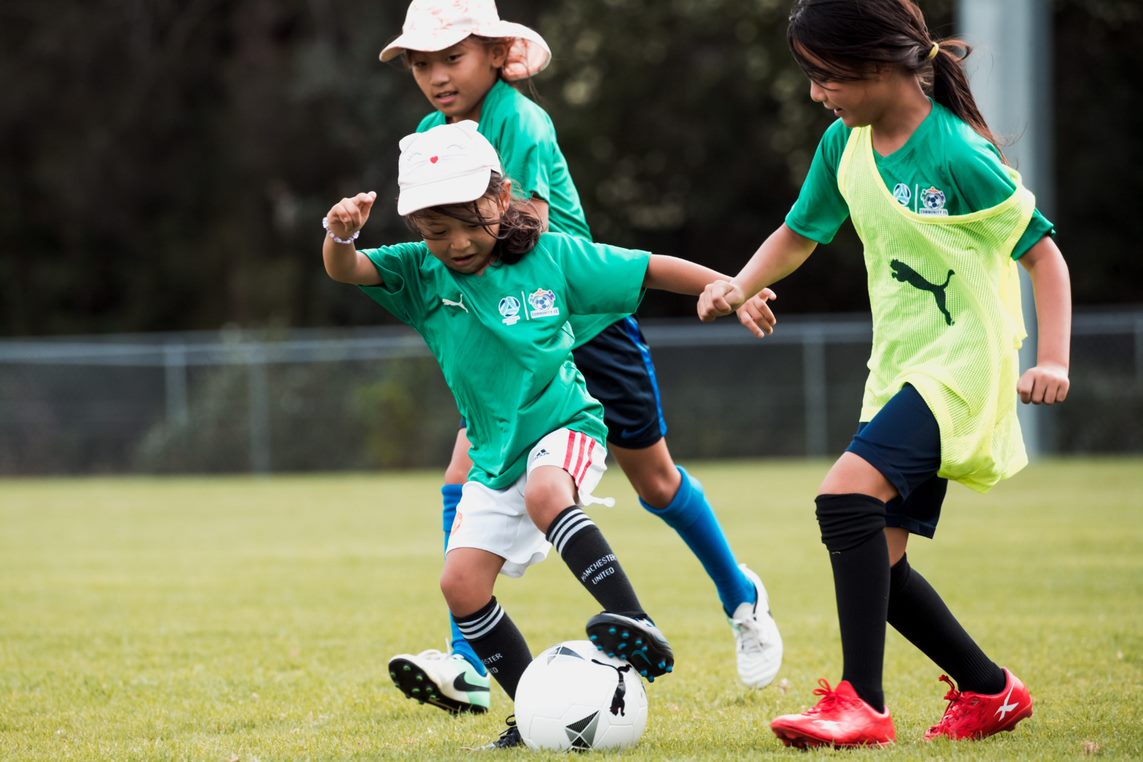 To be eligible for this grant program, applicants must be one of the following:

Incorporated, not for profit clubs, associations, zones or other deliverers in NSW that are affiliated, recognised and/or sanctioned by Football NSW and/or Northern NSW Football, or  

Incorporated, not for profit organisations that provide football programs or services. (These organisations require a letter of support from Football NSW or Northern NSW Football); or

Local Government Authorities or a Committee acting in accordance with an instrument of delegation from a Local Government Authority – (these committees require evidence of this delegation/endorsement of Council to apply on their behalf)
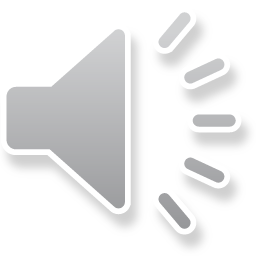 Descriptor
6
[Speaker Notes: To be eligible for this stream of the fund, you must either be an incorporated, not-for-profit football club or association; or a Local Government Authorities or a Committee acting in accordance with an instrument of delegation from a Local Government Authority.
So this excludes for-profit football organisations, such as private football academies, A-League clubs etc.  
We acknowledge that there are some community based football organisations that aren’t officially sanctioned by Football NSW/Northern NSW. So they can apply but would need a letter of support from their relevant State Football Organisation to confirm their football bonafides. 
If you are ineligible, you can also partner with an eligible organisation but they would have to apply.]
Eligible Project Costs
Examples of eligible projects are:
New or upgraded synthetic or turf pitches, including improvements to pitch drainage, irrigation or full resurfacing.
Amenity buildings such as kiosks, club rooms, gender neutral change rooms, grandstands, seating, lighting, shade/shelter, or storage spaces that are universally designed. 

Staged components of a larger facility development are eligible, providing the stage being applied for meets the fund eligibility criteria.
The primary benefit must be for football participants and stakeholders.
Projects must be on be on land within NSW and have landowner consent.
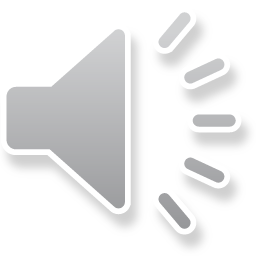 [Speaker Notes: A list of eligible and ineligible projects and project components are contained in our guidelines, so please check these lists before finalising your application. 
Examples of eligible project types and costs include: 
New or upgraded synthetic or turf pitches, including improvements to pitch drainage, irrigation or full resurfacing.
Amenity buildings such as kiosks, club rooms, gender neutral change rooms, grandstands, seating, lighting, shade/shelter, or storage spaces that are universally designed. 
Acknowledging that many venues in NSW are used for multiple sports, facility development projects supported through the Fund must demonstrate the primary benefit is to football participants and stakeholders.
Projects must be on be on land within NSW. Applicants should submit a landowner consent form for the project on the land on which the facility is to be developed.]
Ineligible Projects and Costs
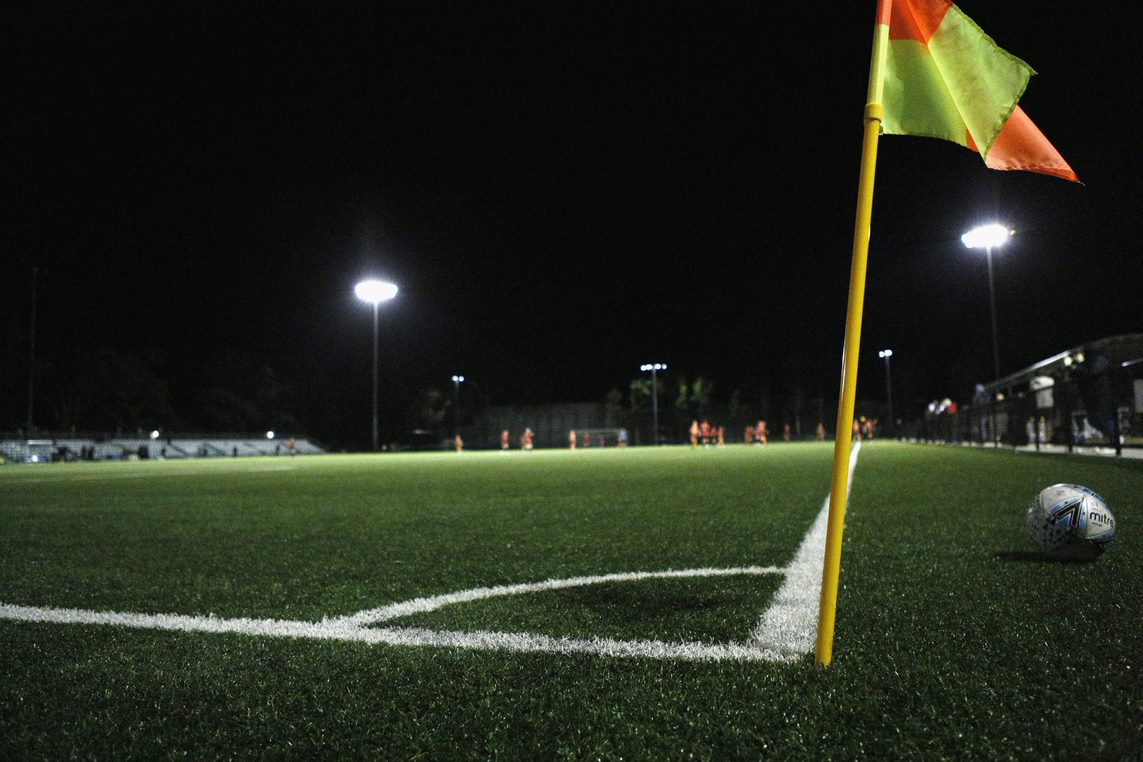 Some examples of ineligible projects or project components include:
General maintenance or repair of normal wear and tear of facilities
General administration or operating expenses 
Buying or upgrading non-fixed equipment (eg mowers, scoreboards,  office equipment etc) 
Projects that have already received NSW Government Funding

Further detail regarding eligibility and ineligibility can be found in the Fund Guidelines Round 2 2023/2024, and by contacting the Office of Sport at grantsunit@sport.nsw.gov.au
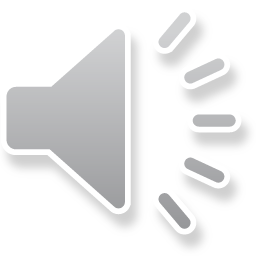 Descriptor
8
[Speaker Notes: There is an extensive list of ineligible projects and cost items contained in the guidelines, so I encourage you to read those in detail.
General maintenance or repair of normal wear and tear of facilities
Purchase or lease of land/facility, or facility administration or operating expenses 
Buying or upgrading non-fixed equipment (eg mowers, scoreboards,  office equipment etc) 
Projects that have already received NSW Government Funding
Pay close attention to this, as if ineligible items are removed from your budget and takes the funding request under the minimum ($15000), your application may be ruled ineligible and won’t be assessed.  If you are not sure, ask.]
Key Considerations for your Application
For all projects, applicants must contribute 50% to the total cost of the project. 

Third party organisations are also encouraged to contribute and these contributions will be counted as part of the applicant’s contribution.

A supplier discount is not considered a contribution.

Organisations may only receive State Government funding once for the same project or same component of a project from this program or any other State Government funded grant program

Projects must be completed within 2 years from signing the Funding Agreement.​
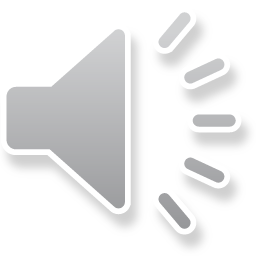 Descriptor
9
[Speaker Notes: Remember, for all infrastructure projects, applicants must contribute 50% to the total cost of the project. The budget tab in the grants system will provide guidance and show the totals/overall percentage of contribution once you complete it.
Your contribution can be achieved through a financial contribution from yourselves or a third party. This might be from council, federal government grant, sponsor/supplier etc. A supplier discount is not considered as a contribution.
Note that a separate NSW State Government grant or contribution can not be used as a co-contribution.
Projects must be completed within 2 years of signing the funding agreement]
Required documents
All applicants must upload the following documentation:
Evidence confirming co-contribution sources.
Baseline demographic data on current facility use/club membership.
Development approval, application or exemption.
Approval from landowner for project to proceed (where the applicant is the landowner, evidence to demonstrate this). 
“Before” iages of current facility/development site.
Quotes (internal cost estimates are acceptable for projects under $100k) that clearly detail items/scope of works.
Letters of support from Football NSW/Northern NSW (if applicant isn’t a council and is not affiliated with either organisation)
Evidence of Public Liability Insurance(note: this in not mandatory at application stage but will be required if you are awarded funding).
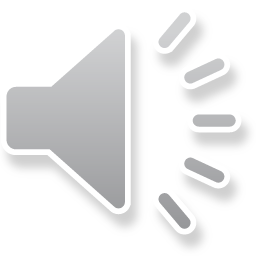 [Speaker Notes: Before applying check what evidence you need and gather that first. Things like DA approvals or support letters from partners can take time so seek those early. 
Here is a list of the required documents you’ll need for infrastructure projects.]
Application Process
Step 1: Check your eligibility and know the requirements
Step 2: Prepare your application
Step 3: Submit your application
Use the ‘Apply Now” link on the NSW Football Legacy Fund | NSW Government page.
All mandatory fields of the application must be completed, and mandatory supporting documents must be uploaded and submitted
Submit the application by the closing time/date of 1pm, Friday 11 August 2023.
You will need to register in the SmartyGrants system. Use organisation generic emails where possible
Seek support for the project by forming partnerships with key stakeholders 
Gather your evidence including letters of support, funding commitments, development approvals, images/plans, participation data etc.
Read the Fund Guidelines to check if your organisation is eligible and review all relevant requirements. Fund Guidelines can be found here.
You can find the relevant information on the Office of Sport’s website: NSW Football Legacy Fund | NSW Government
If you are not eligible, you can partner with an eligible organisation, although they will need to be the applicant organisation and submit the application.
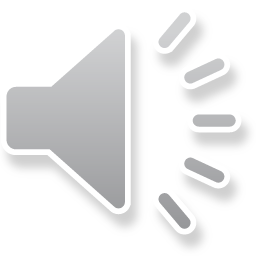 [Speaker Notes: Now lets talk about the application process. 
All applications for the program must be submitted through the Office of Sport SmartyGrants Website.
There are 3 steps to prepare and submit your application
Step 1: Check your eligibility
Read the Program Guidelines to check if your organisation is eligible and review all relevant requirements. 
Step 2 : Prepare your application.
Begin to get those required documents together, submit your DA applications etc. Talk to your local Football NSW/Northern NSW development officer about your project and seek their input and feedback to ensure it will meet the stated objectives.
You will need to register in the Office of Sport SmartyGrants system. Try and use organisation generic emails where possible.
Download a copy of the application form from the SmartyGrants website prior to commencing your application. 
All mandatory fields of the application must be completed, and mandatory supporting documents must be uploaded and submitted. There should be warning messages in red if you haven’t completed them. 
Step 3: Submit your application
Use the ‘Apply Now” link on the Legacy Fund Office of Sport website
Complete the application by filling in each of the sections including uploading the supporting documentation.
Submit the application by the closing date and time
If you have any issues submitting your application, please contact the Office of Sport. Contact details will be provided at the end of the presentation
Please ensure you allow yourself plenty of time to check these and correct prior to submitting and don’t run out of time.
If it is clear that for some unforeseen reason you are not able to lodge your application on time, you must contact the Office of Sport at the earliest possible time and within one hour of the closing time.]
Assessment Criteria and Process
All applications should address the program’s criteria.
Please take time to think about your application so you can demonstrate:
Strategic Justification (30%)- Alignment to the Fund priorities
Project Scope and inclusive design (20%) – Clear scope of works.
Project Affordability (20%)– The project cost is effective, with a detailed budget that delivers public value 
Project Deliverability and Applicant Capability (30%)– The project is well planned with necessary approvals and the applicant has the capability to deliver
The eligibility and assessment criteria are detailed in the Fund Guidelines, which is available on the Office of Sport web page.
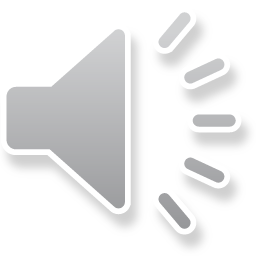 [Speaker Notes: The assessment process will be managed by the Office of Sport supported by an independent probity advisor. 
Assessments will be based on how the application has addressed the criteria and will consist of two stages: Eligibility Assessment to see if the project and organisation are eligible.
If an application is deemed to be eligible it passes on to merit assessment. These are undertaken by a Grant Assessment Panel.
Please take the time to think about your application so that it demonstrates: 
Strategic justification (30% of assessment score) – to demonstrate Strategic alignment, consider which of the program objectives is the project going to meet, and how your project meets these objectives, linking to relevant strategies, demonstrate the need within the community/target group.
Project Scope and inclusive design (20%) – How well is the project scoped and designed, what elements have you considered to make it inclusive
Project Affordability (20%) – Demonstrate that the budget isreasonable, cost effective, and supported by evidence of accurate quotes/costs estimates and financial contributions. Consider if it will deliver public value? 
Deliverability (30%) – In this section you must demonstrate your organisation’s capacity to deliver the project as proposed, with the necessary land/DA approvals, and within 2 years of executing the funding agreement? How well is project planned out with milestones, partner support and risk management?]
Application Timeline
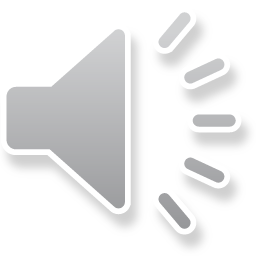 Descriptor
13
[Speaker Notes: Now – the all important timeline. 
Applications are now open, make sure you submit by the closing date.
We are hoping the assessment process will be completed by October 2023 with final sign off in November. Outcomes will be announced in October, Successful applicants will be provided funding agreements for execution by the end of November. This means that projects must be completed by November 2025. 
On project completion a final project report and acquittal will be required.]
Contact Information
Potential applicants are encouraged to talk to your local Football NSW or Northern NSW Football development officer.


For technical assistance with your application, please contact the Office of Sport:
Phone: 13 13 02 Email: grantsunit@sport.nsw.gov.au


Further information can be found on the Office of Sport website including the Program Guidelines, FAQs and in the Program SmartyGrants online system.
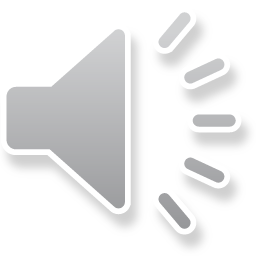 [Speaker Notes: If you have read the guidelines and associated information on the website and have further technical questions about NSW Football Legacy Fund (process/rules/system etc) please use the email address on the screen. For more project related questions (when to run your program, who your target market will be, what equipment you need etc), we encourage you to talk to Football NSW or Northern NSW (depending on your area). 
We look forward to receiving your applications by the closing date, good luck.]
Thank You
Enquiries
Email:   	grantsunit@sport.nsw.gov.auPhone: 	13 13 02